Ruth Dooley
FCA MA Oxon
2020
Front Page
No Image
This is the front page and uses the ‘Front Page without Image’ layout.
If you have an image for the front page select the ‘Front Page with Image’ layout
The left hand text placeholder can be deleted and a key message can be ‘cut and paste’ here from the elements at the back of the template
The second text placeholder can be changed from the default 1 column to 2 or more columns Home  | Paragraph | Columns 
Ensure you add spacing between the columns
Ruth is a partner with nearly 30 years accountancy and tax experience. She trained as an auditor and later moved to specialise in tax.  She joined Hazlewoods LLP in 2009 having previously been a partner with Grant Thornton LLP.
In her career she has acted for a wide range of companies and private clients. Her corporate clients have ranged across many sectors and have included SMEs, AIM companies and Plcs.  
Ruth has been involved for over fifteen years in various aspects of litigation. She has been instructed in over 100 cases and has witness box experience in family, professional negligence and commercial cases. She has attended many mediations and joint meetings of experts.
She is frequently retained to provide reports as an expert witness, particularly in cases involving matrimonial disputes and cases of professional negligence and loss of profits as a result of personal injury claims or commercial disputes. 
Her business and share valuations experience as an expert extends to:
Divorce cases
Shareholder disputes
Partnership litigation
Commercial disputes

In respect of her taxation advice for professional negligence cases she has covered a wide range of  topics including:
Film schemes 
Tax avoidance schemes
Capital gains tax 
Termination Agreements
Incorrect and late filings
Warranties and indemnities
Share schemes
Offshore tax planning
She has prepared loss of profits/earnings reports in respect of:
Personal injury claims
Commercial disputes
Insurance claims

In her spare time, Ruth has enjoyed  triathlons and marathons. She is a regular snowboarder and skier. She is a PADI advanced diver and an RYA Yachtmaster. 
















Solicitor – James Carroll, Russell-Cooke





Partner – Adam Finch, Harrison Clark Rickerbys






District Judge – Valuation case
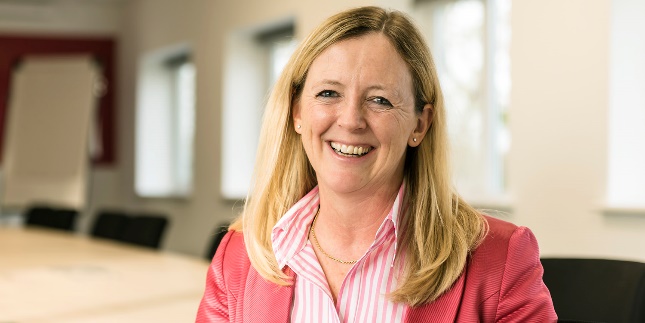 Ruth Dooley
Partner
01242 680000
ruth.dooley@hazlewoods.co.uk
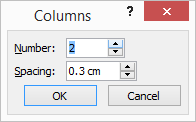 “I can thoroughly recommend Ruth who I engaged on a high net worth family law matter with complex personal and corporate tax issues. Ruth’s input was vital, as I received last minute instructions and had to obtain essential advice on an urgent basis. Ruth pulled out all the stops and produced an expert’s report in a fraction of the time that is normally provided. Her input assisted in the ultimately consensual resolution of a matter that had been marred by a lack of clarity as to the tax elements of the case.”
“Your report was clear, concise and well drafted. One that I would have no issues in serving on my opponent.”
“I am very much assisted by the expert Ms Dooley’s helpful report (with her answers to subsequent questions). I accept her net valuation of the company.”
Examples of concluded professional negligence cases
Non-UK Domiciles July 2017

A claim was made against a firm of accountants that the opportunity to save substantial amounts of tax was lost because the accounts did not identify the claimants as non-UK domiciled individuals. In particular they missed the opportunity to participate in the bearer share scheme. The expert from Hazlewoods found that the domicile shares was far from clear cut and that the bearer share scheme had various risks such that it might not have been appropriate advice in any event.
Intellectual Property Scheme  May 2017

Hazlewoods were asked to comment upon a claim being brought against a valuer involved in a tax avoidance scheme centring around rights to Intellectual Property. HMRC had successfully challenged the scheme and for many participants reduced their tax claims to their cash contributions whilst excluding borrowed monies. The view of the Hazlewoods expert was that the valuation was an incidental part of the tax scheme and had no impact upon the efficacy or otherwise of the tax planning.
Film Scheme May 2017

Hazlewoods were instructed to assist the defendant firm of accountants in respect of a claim of negligence regarding their advice on various film schemes. The claimants included former Premier League footballers. Hazlewoods report argued that the standard of care provided by the accountants was, for the most part, that to be expected of a reasonable competent accountant and the technical advice was sound. The case settled just before trial.
Share Scheme Advice April 2017

An EMI scheme was put in place for a company a few years before it was sold but unfortunately the qualifying conditions were not met for one of the directors. Liability was admitted but it was not accepted that there was an alternative course of action. The report of Hazlewoods expert concluded that had the correct advice been given, it was likely that the tax would have been mitigated. The case settled before trial.
Withholding Tax February 2017

The claim was based on incorrect advice to a client from their tax adviser in respect of withholding tax. Liability was admitted but it was claimed that no loss ensued. The claim was settled after the preparation of report by Hazlewoods which illustrated how the tax could have been mitigated had the client been advised correctly in the first place.
Financial Advice January 2017

Advice was given by a Financial Advisor in respect of mitigating inheritance tax for a farming widow in her 90s. There was an error in calculation which was admitted but a defence was raised that no real alternatives were available. With the assistance of the Agriculture team, Hazlewoods were able to establish that there were a variety of alternative approaches available to mitigate the IHT changes.
Staverton Court, Staverton, Cheltenham, GL51 0UX
Tel. 01242 680000

www.hazlewoods.co.uk / @Hazlewoods